Figure 2. In vivo common chimpanzee head MR parasagittal section (other specimen than Fig. 1). The PO is the maximal ...
Cereb Cortex, Volume 23, Issue 2, February 2013, Pages 411–422, https://doi.org/10.1093/cercor/bhs029
The content of this slide may be subject to copyright: please see the slide notes for details.
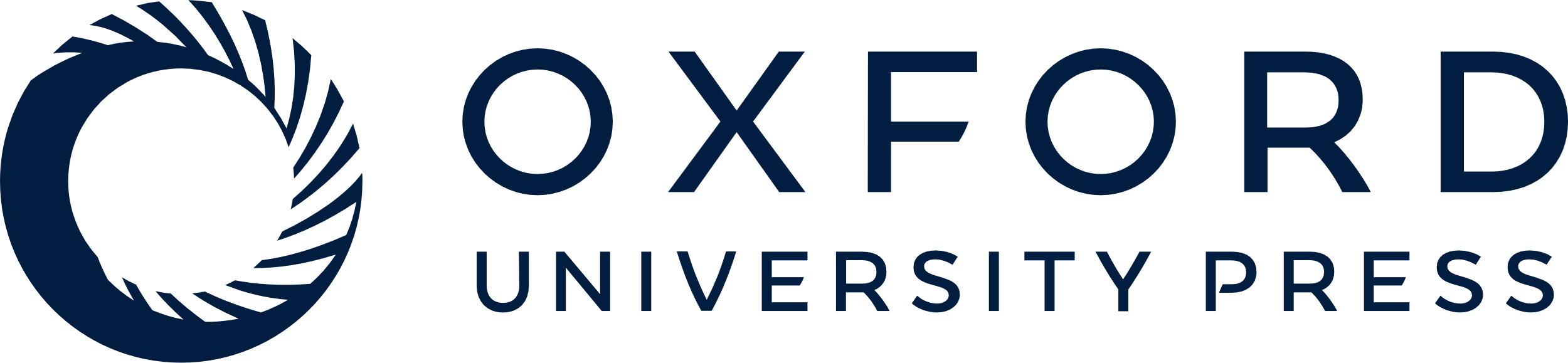 [Speaker Notes: Figure 2. In vivo common chimpanzee head MR parasagittal section (other specimen than Fig. 1). The PO is the maximal linear distance (white line) between the end point of the sylvian fissure (S) and the central sulcus (C). Here, the end point of the sylvian fissure is defined as the end point of a long PAR (limb) of the sylvian fissure (PAR) (see Material and Methods). In this example, the sylvian fissure pattern is “inverted” following the terminology of Ide et al. (1996).


Unless provided in the caption above, the following copyright applies to the content of this slide: © The Author 2012. Published by Oxford University Press. All rights reserved. For permissions, please e-mail: journals.permissions@oup.com]